UPRAVLJAČKI ALGORITMI U REALNOM VREMENUUvodno predavanje
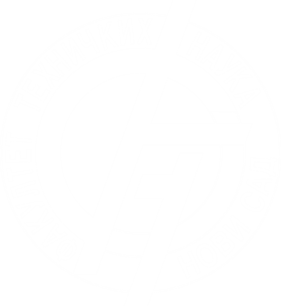 The European Commission's support for the production of this publication does not constitute an endorsement of the contents, which reflect the views only of the authors, and the Commission cannot be held responsible for any use which may be made of the information contained therein.
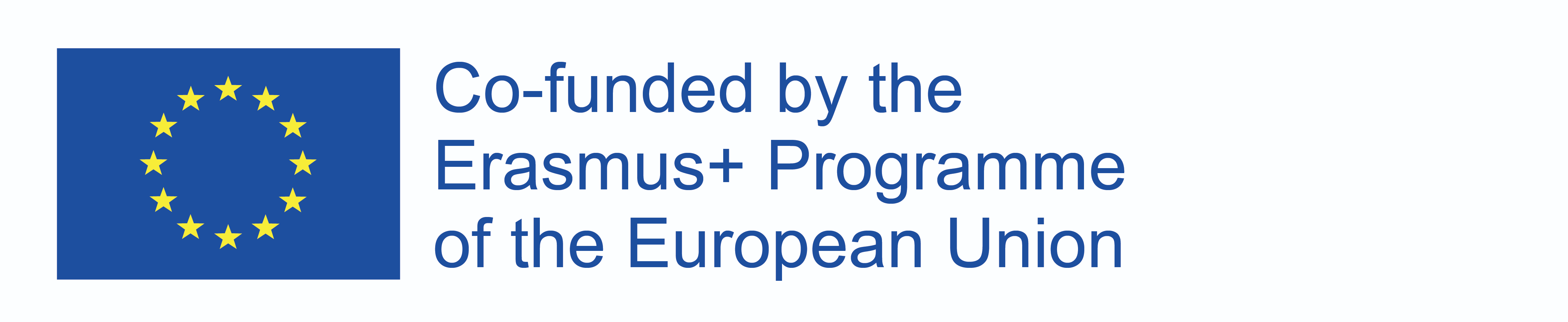 2
Predstavljanje
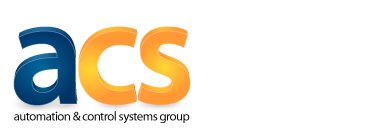 Profesori: Boris Jakovljević
Asistent: Boris Jakovljević
Boris Jakovljević
bjakov@uns.ac.rs
boris.jakovljevic@gmail.com


Kancelarija: NTP 427
Konsultacije: najava na e-mail
Direktan link ka stranici predmeta: http://itasdi.uns.ac.rs/course/view.php?id=2
Ili putanja http://itasdi.uns.ac.rs/ -> Course Categories -> University of Novi Sad -> Real-Time Control Algorithms
Sav materijal sa vežbi će biti na sajtu
3
Tehnikalije o predmetu
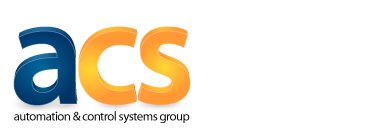 5 semestar (3. godina)
Fond 4+4
Laboratorija AR2
Potreban laptop za auditorne vežbe
RASPORED PREDAVANJA
SREDA 15:15 - 17:00 online (MI V4-2 Pred?)ČETVRTAK 17:45 - 19:15 online (MI B1-A Pred?)

Napomene:
Prve 2 nedelje samo predavanja
Posle toga ukoliko bude bila dobra situacija sa COVID19, biće nastava uživo
Kako ćemo je koncipirati zavisi od broja studenata na godini
RASPORED VEŽBI
UTORAK 17:45 - 19:15 online (NTP411?), grupa 21 lab.vežbe
ČETVRTAK 19:30 - 21:00 online (???), 21,22 aud.vežbePETAK 16:30 - 18:00 online (NTP411?), grupa 22 lab.vežbe
4
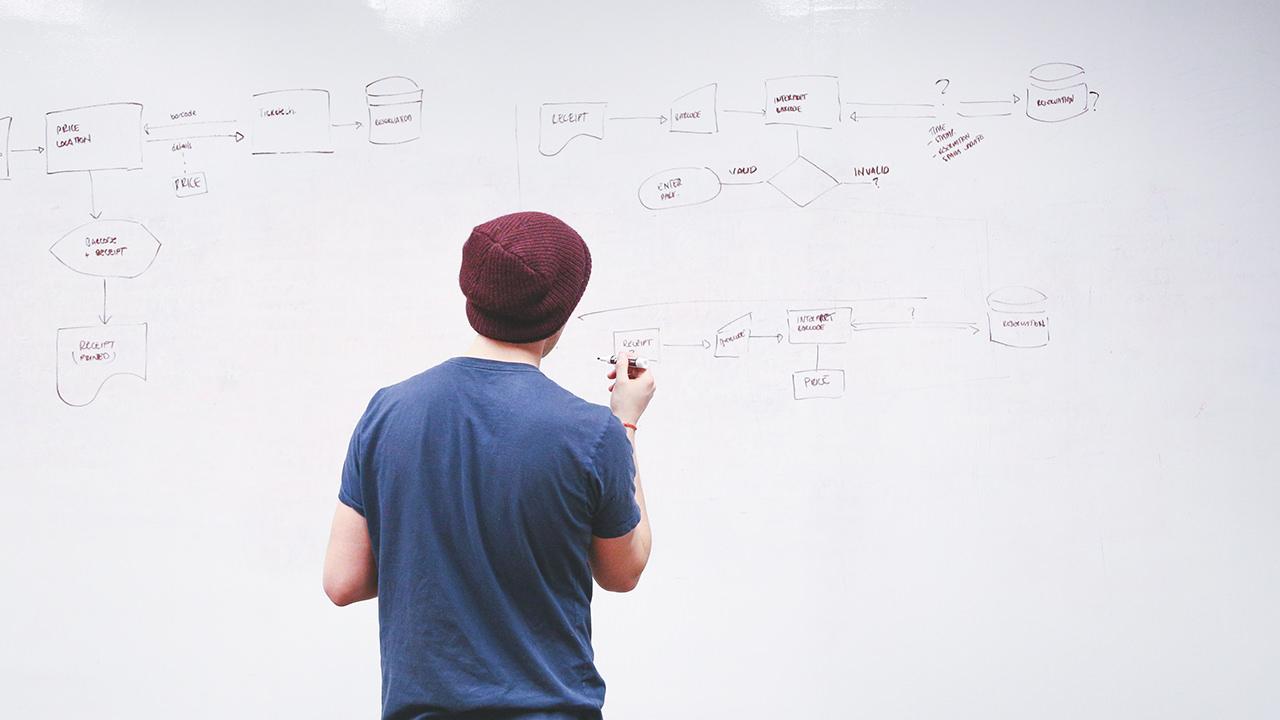 ŠTA RADIMO
National Instruments hardversku platformu

LabView

Osnove digitalnih sistema upravljanja
5
1.
Tehnologije
Hardver i softver
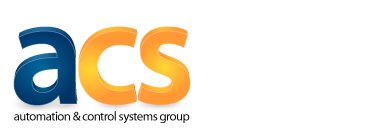 LabVIEW is an integrated development environment designed specifically for engineers and scientists. Native to LabVIEW is a graphical programming language (G) that uses a dataflow model instead of sequential lines of text code, empowering you to write functional code using a visual layout that resembles your thought process. This means you spend less time worrying about semicolons and syntax and more time solving the problems that matter.
7
Hardver
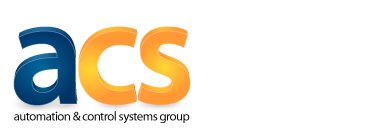 Programabilni automatizacioni kontroleri (PAK)
NI compactRIO
NI sbRIO
8
PREGLED GRADIVA
Kratak plan rada na predmetu
9
Praktični deo
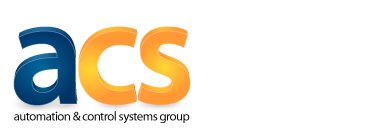 Osnove LabView-a

Koncepti programiranja u realnom vremenu

Hardverske strukture

Akvizicija signala
Troslojna arhitektura: FPGA, CPU, PC

Konačni automati

Events (događaji)
10
Praktični deo
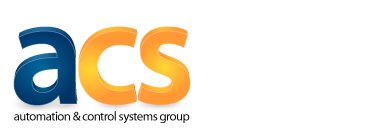 Event strukture

Real time modul

Deljene promenljive

Producer-consumer mašine stanja
Software in the loop princip

Paralelne petlje

Objekti i enkapsulacija podataka???
11
Teorijski deo
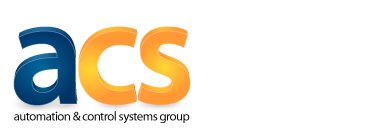 Osnovi sistema u realnom vremenu

Arhitektura OSa koji rade u realnom vremenu

Multitasking

Događaji (events)
Predstavljanje diskretnih sistema konačnim automatima

Redovi

Šeme projektovanja emedded sistema
Diskretizacija i implementacija kontinualnih filtara

PID regulatori – implementacija

Komunikacioni protokoli – CAN i LIN
12
Obaveze studenata
13
Uslovi za potpis
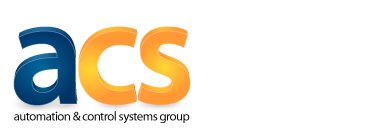 Položen makar jedan kolokvijum ili računarski zadatak
14
Kako se skupljaju bodovi?
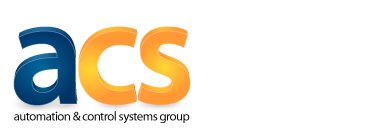 Ukupno: 51/100 bodova
Napomena: Projekat se može raditi samo u toku semestra.
15
Kako se dobija ocena?
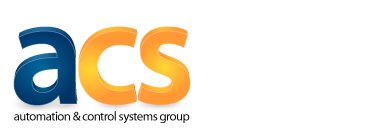 Bez projekta se može dobiti maksimalno 6
Studenti koji nisu predali projekat do roka, mogu dobiti maksimalno 6
Projektni zadatak se dobija najkasnije do sredine novembra???
Projekat se mora završiti najkasnije sa istekom prvog januarskog roka
Projekat se radi u timovima od po nekoliko studenata
Projekat čini:
Idejno rešenje
Implementacija
Vođenje projekta
Dokumentacija
Odbrana projekta
16
Kako se dobija ocena?
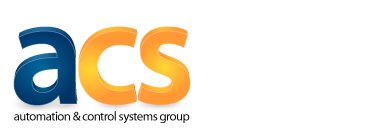 17
Mapa
FTN
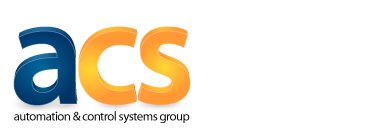 18
HVALA NA PAŽNJI!
Pitanja?